Agalsidase beta (Approved investigational)
DB00103
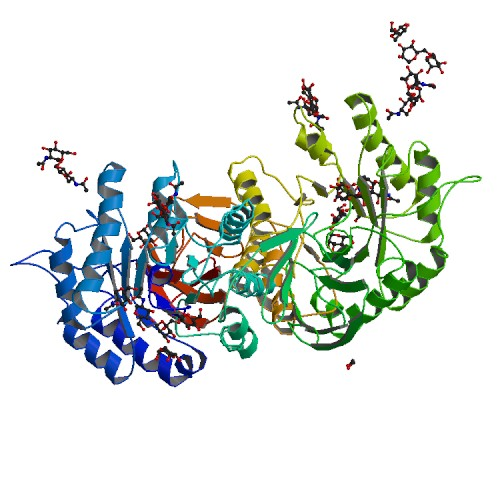 Category : Enzyme Replacement Agents
Target : Globotriaosylceramide
Use : For treatment of Fabry's disease (alpha-galactosidase A deficiency) in humans and other mammals.
Description : Recombinant human alpha-galactosidase A. The mature protein is composed of 2 subunits of 398 residues. Protein is glycosylated and produced by CHO cells.
Pharmacodynamics : Used in the treatment of Fabry disease, an X-linked genetic disorder of glycosphingolipid metabolism. The disease is characterized by a deficiency of the lysosomal enzyme alpha-galactosidase A, which leads to progressive accumulation of glycosphingolipids, predominantly GL-3, in many body tissues. Clinical manifestations of Fabry disease include renal failure, cardiomyopathy, and cerebrovascular accidents. Fabrazyme is intended to provide an exogenous source of alpha-galactosidase A and to limit the accumulation of these glycolipids in the tissues. Studies show unconclusive evidence for the clinical efficacy of either agalasidase alfa or agalasidase beta in preventing morbidity.
Half life : 45-102 min
Mechanism of action : Used in the treatment of Fabry disease, an X-linked genetic disorder of glycosphingolipid metabolism. The disease is characterized by a deficiency of the lysosomal enzyme alpha-galactosidase A, which leads to progressive accumulation of glycosphingolipids, predominantly GL-3, in many body tissues. Clinical manifestations of Fabry disease include renal failure, cardiomyopathy, and cerebrovascular accidents. Fabrazyme is intended to provide an exogenous source of alpha-galactosidase A and to limit the accumulation of these glycolipids in the tissues. Studies show unconclusive evidence for the clinical efficacy of either agalasidase alfa or agalasidase beta in preventing morbidity.
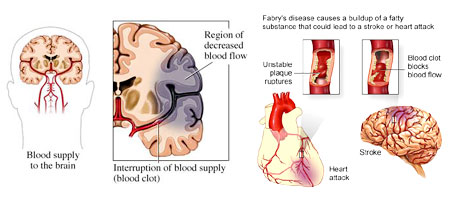 Clearance : 4.1 +/- 1.2 mL/min/kg [adult patients with Fabry disease,0.3 mg/kg, 1 infusion]
4.6 +/- 2.2 mL/min/kg [adult patients with Fabry disease, 0.3 mg/kg, 5 infusions]
2.1 +/- 0.7 mL/min/kg [adult patients with Fabry disease, 1 mg/kg, 1 infusion] 3.2 +/- 2.6 mL/min/kg [adult patients with Fabry disease, 1 mg/kg, 5 infusions] 0.8 +/- 0.3 mL/min/kg [adult patients with Fabry disease, 3 mg/kg, 1 infusion] 0.8 +/- 0.4 mL/min/kg [adult patients with Fabry disease, 3 mg/kg, 5 infusions] 1.8 +/- 0.8 mL/min/kg [Pediatric Patients with Fabry Disease, 1 mg/kg, 1-3 infusions]
4.9 +/- 5.6 mL/min/kg [Pediatric Patients with Fabry Disease, 1 mg/kg, 7 infusions] 
2.3 +/- 2.2 mL/min/kg [Pediatric Patients with Fabry Disease, 1 mg/kg, 11 infusions]
Sequence : LDNGLARTPTMGWLHWERFMCNLDCQEEPDSCISEKLFMEMAELMVSEGWKDAGYEYLCIDDCWMAPQRDSEGRLQADPQRFPHGIRQLANYVHSKGLKLGIYADVGNKTCAGFPGSFGYYDIDAQTFADWGVDLLKFDGCYCDSLENLADGYKHMSLALNRTGRSIVYSCEWPLYMWPFQKPNYTEIRQYCNHWRNFADIDDSWKSIKSILDWTSFNQERIVDVAGPGGWNDPDMLVIGNFGLSWNQQVTQMALWAIMAAPLFMSNDLRHISPQAKALLQDKDVIAINQDPLGKQGYQLRQGDNFEVWERPLSGLAWAVAMINRQEIGGPRSYTIAVASLGKGVACNPACFITQLLPVKRKLGFYEWTSRLRSHINPTGTVLLQLENTMQMSLKDLL
Brand name : Genzyme Corp's Fabrazyme and Replagal (agalsidase alfa)
Fabrazyme
Dosage and administration : The recommended dosage of Fabrazyme (agalsidase beta) is 1.0 mg/kg body weight infused every 2 weeks as an IV infusion. Patients should receive antipyretics prior to infusion.
The initial IV infusion rate should be no more than 0.25 mg/min (15 mg/hr). The infusion rate may be slowed in the event of infusion reactions. After patient tolerance to the infusion is well established, the infusion rate may be increased in increments of 0.05 to 0.08 mg/min (increments of 3 to 5 mg/hr) with each subsequent infusion. For patients weighing < 30 kg, the maximum infusion rate should remain at 0.25 mg/min (15 mg/hr). For patients weighing ^ 30 kg, the administration duration should not be less than 1.5 hours (based on individual patient tolerability).
Patients who have had a positive skin test to Fabrazyme (agalsidase beta) or who have tested positive for anti-Fabrazyme (agalsidase beta) IgE may be successfully rechallenged with Fabrazyme (agalsidase beta) . The initial rechallenge administration should be a low dose at a lower infusion rate, e.g., ½ the therapeutic dose (0.5 mg/kg) at ½5 the initial standard recommended rate (0.01 mg/min). Once a patient tolerates the infusion, the dose may be increased to reach the approved dose of 1.0 mg/kg and the infusion rate may be increased by slowly titrating upwards (doubled every 30 minutes up to a maximum rate of 0.25 mg/min), as tolerated.
Anaphylaxis and allergic reactions : Life-threatening anaphylactic and severe allergic reactions have been observed in patients during Fabrazyme (agalsidase beta) infusions. Reactions have included localized angioedema (including swelling of the face, mouth, and throat), bronchospasm, hypotension, generalized urticaria, dysphagia, rash, dyspnea, flushing, chest discomfort, pruritus, and nasal congestion. Interventions have included cardiopulmonary resuscitation, oxygen supplementation, IV fluids, hospitalization, and treatment with inhaled beta-adrenergic agonists, epinephrine, and IV corticosteroids.
In clinical trials and postmarketing safety experience with Fabrazyme (agalsidase beta) , approximately 1% of patients developed anaphylactic or severe allergic reactions during Fabrazyme (agalsidase beta) infusion.
If anaphylactic or severe allergic reactions occur, immediately discontinue the administration of Fabrazyme (agalsidase beta) and initiate necessary emergency treatment. Because of the potential for severe allergic reactions, appropriate medical support measures should be readily available when Fabrazyme (agalsidase beta) is administered.
The risks and benefits of re-administering Fabrazyme (agalsidase beta) following an anaphylactic or severe allergic reaction should be considered. Extreme care should be exercised, with appropriate medical support measures readily available, if the decision is made to re­administer the product
General reference : Schaefer RM, Tylki-Szymanska A, Hilz MJ: Enzyme replacement therapy for Fabry disease: a systematic review of available evidence. Drugs. 2009 Nov 12;69(16):2179-205. doi: 10.2165/11318300-000000000-00000. "Pubmed":http://www.ncbi.nlm.nih.gov/pubmed/19852524# El Dib RP, Pastores GM: Enzyme replacement therapy for Anderson-Fabry disease. Cochrane Database Syst Rev. 2010 May 12;(5):CD006663. "Pubmed":http://www.ncbi.nlm.nih.gov/pubmed/20464743# Lim-Melia ER, Kronn DF: Current enzyme replacement therapy for the treatment of lysosomal storage diseases. Pediatr Ann. 2009 Aug;38(8):448-55. "Pubmed":http://www.ncbi.nlm.nih.gov/pubmed/19725195